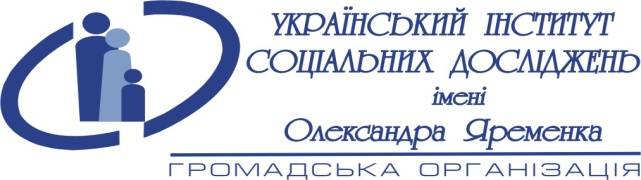 Доступ до медичних послуг та психологічний стан внутрішньо переміщених осіб(результати соціологічного дослідження «Оцінка потреб внутрішньо переміщених жінок та осіб похилого віку в Україні»)
Бондар Тетяна, канд. соціол. наук,
Директор УІСД ім. О.Яременка
Міжнародна науково-практична конференція
«Внутрішньо переміщені особи в Україні: реалії та можливості»
27 лютого 2015 року
Оцінка ВПО стану свого здоров’я
Після переїзду на іншу територію ВПО потребували від держави допомоги в:

- отриманні медичних послуг (45,7%) ---- кожний 6-й не отримав
- отриманні медикаментів (26,9%) ---- кожний 4-й отримав
2
[Speaker Notes: Половина опитаних оцінює свій стан здоров’я як задовільний. 

Після переїзду на іншу територію 46%  ВПО потребували допомоги в отриманні медичних послуг та 27% мали потребу в отриманні медикаментів. 
Кожний шостий серед тих, хто потребував медичних послуг їх не отримав.]
Досвід звернення респондентів та членів їх сімей до медичних закладів, %
32,3% (N=323) – не зверталися особисто або члени сім’ї до медичних закладів за місцем нинішнього проживання
3
[Speaker Notes: Третина не зверталася по допомогу до медичних закладів за місцем нинішнього проживання, особливо через невпевненість що їм можуть допомогти або мають надію, що зможуть повернутися на місце свого постійного проживання. Майже кожен десятий вважає, що для переселенців послуга є платною]
Захворювання, що ускладнюють повсякденне життя ВПО, %
Захворювання, про які вказали більше 5% опитаних
4
[Speaker Notes: Кожний шостий відчуває хронічну тривогу та депресію, особливо серед жінок, які наразі виконують роль голови домогосподарства та жінки пенсійного віку.]
Перелік найбільш необхідних медичних спеціалістів для регулярних спостережень в найближчі шість місяців, %
Для дорослих:
Терапевт
Кардіолог
Стоматолог --------- зубного протезування 
Окуліст -------------- окуляри

Для дітей:
Педіатр
Психолог
Є ПОТРЕБА
5
Сфери прояву несправедливого, упередженого ставлення, у  зв’язку зі статусом переселенця (% тих, кому доводилося постійно особисто або членам їх родини це відчувати)
6
Питома вага респондентів, які стикалися з різними видами насильства за останні 12 місяців, %
Економічне та фізичне насильство  (8,4%)
Психологічне та фізичне насильство (8,6%)
Економічне та психологічне насильство (7,2%)
7
[Speaker Notes: ЭКОНОМИЧЕСКОЕ НАСИЛИЕ
Отбирали или требовали деньги
Отбирали имущество
Отбирали документы
Контролировали Ваши расходы
Заставляли работать без оплаты труда или за минимальные деньги
Присваивали или отбирали деньги
Не давали возможности работать/ходить на работу
Не давали возможности учиться
Выгоняли их дома/квартиры
Заставляли бродяжничать
ПСИХОЛОГИЧЕСКОЕ НАСИЛИЕ
Заставляли выполнять неквалифицированную работу
Унижали достоинство, оскорбляли (наедине или в присутствии других людей)
Прослушивали телефон (как стационарный, так и мобильный)
Просматривали Ваши СМС или переписку в Интернете
Ограничивали общение с семьей (другими людьми)
Угрожали причинить боль или вред близким
ФИЗИЧЕСКОЕ НАСИЛИЕ
Запугивали
Специально причиняли серьезные травмы (калечили)
Наносили телесные повреждения (побои) 
Угрожали оружием (нож, пистолет и т.п.)
СЕКСУАЛЬНОЕ НАСИЛИЕ
Заставлял заниматься сексом без Вашего согласия
Заставлял оказывать сексуальные услуги за плату (за еду, деньги, жилье и т.п.)]
Розподіл відповідей респондентів: «Чи знаєте Ви, куди необхідно звертатись у випадку виникнення різних видів насильства?, %
(наведені варіанти які обрали більш ніж 2% опитаних)
8
Причини не звернення людей за допомогою у разі виникнення будь-яких насильницьких дій, %
9
ВИСНОВКИ
ВПО потребують медичної допомоги, особливо спеціалістів першої ланки (терапевти, педіатри)
Про прояви насильства частіше респонденти зазначають по відношенню до інших людей, ніж до себе особисто.
Найбільш поширеними є психологічне, фізичне, економічне насильство, про сексуальне насильство повідомили одиниці.
Населення потребує інформації про заклади та організації, які допомагають в разі скоєння насильницьких дій (причина не звернення – «не вірю, що допоможуть»).
Несправедливе, упереджене ставлення, у зв’язку із статусом переселенця відчували при пошуку роботи або додаткового заробітку та вирішенні житлових проблем.
10
Рекомендації
Звернути увагу на забезпечення доступу ВПО до необхідної медичної допомоги
Зосередити увагу на доступі до психологічної підтримки сімей ВПО, зокрема дітей. У зв’язку з цим, забезпечити додатковим навчанням відповідний персонал з урахуванням потреб ВПО
Забезпечити повною інформацією щодо місць, куди можна звертатися у випадку здійснення насильницьких дій
Проводити інформаційну роботу із загальним населенням щодо зменшення соціального напруження щодо ВПО, в т.ч. з урахуванням регіональних особливостей
11
Дякую за увагу!!!!

Додаткова інформація:

Бондар Тетяна, 
УІСД ім. О. Яременка, 
Тел./факс: (044) 501 50 75; (044) 501 50 76
bondar@uisr.org.ua      http:/www.uisr.org.ua 

Осауленко Ольга, 
Представництво UNFPA в Україні,
Тел./факс: +38 044 253 00 53
osaulenko@unfpa.org    http:// www.unfpa.org
12